"Año de la recuperación y consolidación de la economía peruana"


INVITACIÓN A PRESENTAR SOLICITUD DE COTIZACIONES
(Bienes y Servicios de no consultoría)


REPÚBLICA DEL PERÚ
Unidad Ejecutora 194. Instituto Tecnológico de la Producción (ITP) - Ministerio de la Producción
Contrato N° PE501093636-2024-PROCIENCIA-BM
La República del Perú firmó el contrato de préstamo BIRF Nº 9334-PE con el Banco Internacional de Reconstrucción y Fomento (BIRF), y se propone utilizar una parte de los fondos para contratar la adquisición siguiente:

“ADQUISICIÓN DE PRENDAS TEXTILES DE ALPACA EN TEJIDO DE PUNTO "

Experiencia en el rubro de la contratación, sustentando con experiencia mínima de 2 ventas en material del rubro de la contratación el cual será acreditado mediante contratos, constancias o cualquier otro documento que demuestre de manera fehaciente su experiencia. 

Plazo de Entrega: Hasta los quince (15) días calendarios, a partir del día siguiente de la notificación de la orden de compra o contrato.

La Unidad Ejecutora 194. Instituto Tecnológico de la Producción (ITP) - Ministerio de la Producción invita a personas naturales y jurídicas, que cuenten con experiencia en el objeto de la contratación indicada, a manifestar su interés en realizar la adquisición solicitada. Para ello deberán solicitar información al correo electrónico: especialistabas214@itp.gob.pe, como respuesta recibirán electrónicamente los formatos e información a presentar. Las personas naturales o jurídicas se podrán asociar con el fin de mejorar sus calificaciones.

Los proponentes serán seleccionados conforme a los requisitos de elegibilidad que se estipulan en las Regulaciones de Adquisiciones del Banco Mundial, y podrán participar en ella todas las personas naturales o jurídicas de países de origen que sean elegibles, según se especifica en dichas políticas.
Las propuestas con los formularios debidamente llenados deberán ser enviadas vía correo electrónico a la dirección indicada líneas abajo, a más tardar el día 07 de julio de 2025 hasta las 17 hrs.
Es importante indicar en el asunto del correo de respuesta lo siguiente: “Solicitud de Cotización para la Adquisición de prendas textiles de alpaca en tejido punto”.
Unidad Ejecutora 194. Instituto Tecnológico de la Producción-(ITP)
Dirección: Av. República de Panamá Oficina 501 Nro. 3418 Urb. Limatambo Lima - Lima - San Isidro
Correo electrónico: especialistabas214@itp.gob.pe
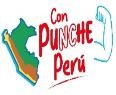